بعض التوزيعات الاحتمالية الشهيرة
د. ياسر العمر
وبائيات كمية
1
بعض التوزيعات الاحتمالية المنقطعة
2
التوقع الرياضي و التباين
3
التوزيع الثنائي الحداني
4
5
توزيع بواسون
توزيع بواسون لمتغير عشوائي X يمثل مجموع الاحداث الملحوظة خلال فترة زمنية معينة
مثال مجموع حالات الاسعاف خلال اسبوع
        مجموع اصابات العين في مشفى خلال شهر
تعريف: نقول متغير عشوائي  X  له توزيع بواسون اذا كانت دالة الاحتمال التالية:  



و لذلك فإن توزيع بواسون يأخذ القيم اللوغاريتمية لقيم المتغير العشوائي X
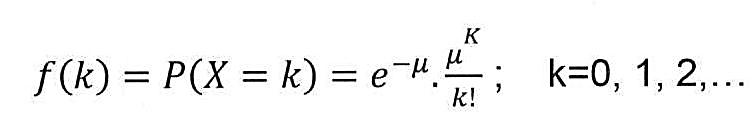 6
تقريب التوزيع الثنائي بتوزيع بواسون
اذا كان X  متغير عشوائي يتوزع وفق التوزيع الثنائي الحد بالقيم  p , n  و اذا كانت n  كبيرة و  p  صغيرة فإن المتوسط هو عبارة عن حاصل ضرب التكرارات بالقيمة  p
 µ= n.p
فعندئذ نقول أن المتغير X   ذو توزيع طبيعي تقريبي وفق توزيع بواسون بالقيمة   µ= n.p
7
بعض التوزيعات الاحتمالية المستمرة الشهيرة
التوزيع الأسي
متغيرات عشوائية لها التوزيع الاسي
مثال: سرعة نمو نمط من الجراثيم خلال فترة 24 ساعة او أكثر
تعريف: نقول إن لمتغير عشوائي مستمر X   توزيع أسي من خلال الوسيط λ  إذا كان للمتغير X   دالة الكثافة الاحتمالية
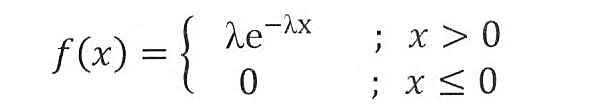 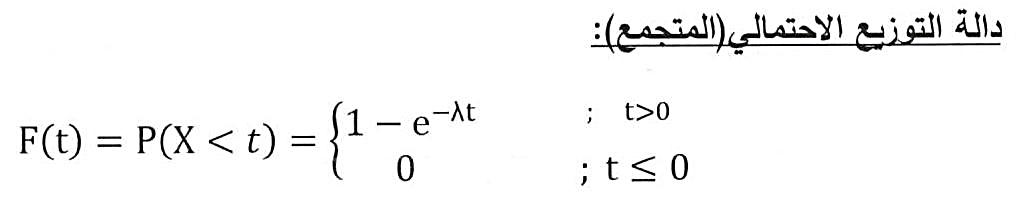 8
التوقع الرياضي و التباين
إن قيمة التوقع الرياضي تساوي قيمة المتوسط E(X) = µ
و قيمة التباين ترمز      V(X) =     
و هذا يعني أن وسيط التوزيع الطبيعي µ ,       هما التوقع الرياضي و التباين للمتغير X  على التوالي
دالة التوزيع الاحتمالية:  

                                                                     f(X)= f(x) =
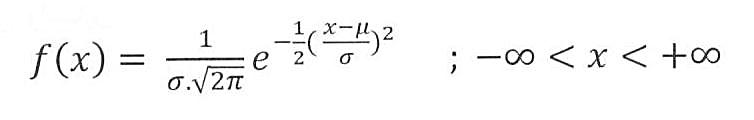 9
دالة الكثافة و دالة التوزيع المعيارية :
نقول إن للمتغير Z  توزيع طبيعي معياري إذا كانت للقيمة z  الكثافة الاحتمالية 

بينما تحسب دالة التوزيع كما يلي:

f(x) =
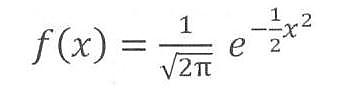 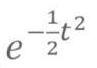 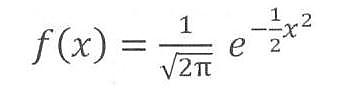 10
f(z)
Z
11
12
13
14
15
16
مبرهنات النهاية الحدية
إذا كنا نتعامل مع العينات العشوائية و ليس كمجتمع ككل
فإن المتوسط الحسابي


و بالتالي فإن قيمة التوزيع الطبيعي لعناصر العينة هو:
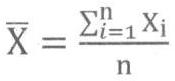 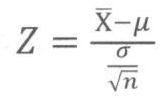 17
مبرهنات النهاية المركزية
من أجل أن يكون لدينا توزيعا طبيعيا متناظرا بحديه لعدة متغيرات عشوائية نقوم باستخدام بعض القوانين الخاصة بالفرضية لتقريب البيانات إلى شكل التوزيع الطبيعي ويسمى التوزيع عندئذ بالتوزيع الطبيعي التقريبي ونعود لنستخدم قيمة



ومن أجل أن نحصل على توزيع طبيعي تقريبي جيد يجب ألا يقل حجم العينة عن 30 قيمة n≥30  
وعموما كلما زاد حجم العينة أصبح التوزيع ذو درجة تناظر أكبر و أقرب للتوزيع الطبيعي و لدقة النتائج
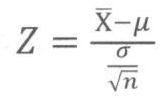 18
تقريب التوزيع الثنائي بالتوزيع الطبيعي
نستخدم في مثل هذه التوزيعات عموما توزيعات طبيعية تقريبية سنتحدث عنها في فصل اختبارات الفرضية
لكن عموما من أجل أن نقوم بهذا التقريب يقتضي أن يتحقق الشرطان 
nq ≥ 5                np ≥ 5                            
          q = (1-p)                                        


و بالتالي يمثل التوزيع الطبيعي التقريبي للتوزيع الثنائي

Y  ~  N  (np, np(1-p))
وهما يمثلان الحدان للتوزيعات الطبيعية التقريبية عندما يكون لدينا بيانات تمثل توزيع ثنائي
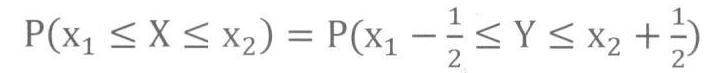 19